Ботанический турнир.
Портрет  учёного.
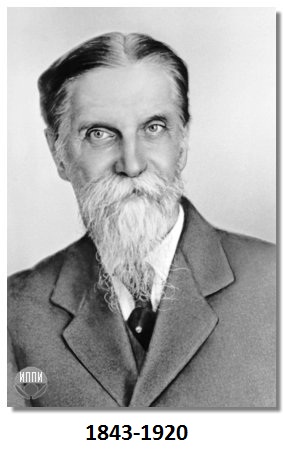 Климент Аркадьевич 
Тимирязев.
Вопросы:
1.Какое образование получил К.А.Тимирязев в детстве?
2.Где обучался К.А.Тимирязев
чтобы стать профессором?
3.Какие опыты по физиологии
растений принесли  мировую
известность?
Ответы:
1) К.А.Тимирязев от природы богато одаренный человек получил домашнее образование, вместе с братом .Василием прошел гимназический курс и подготовился к поступлению в университет; занимался музыкой со своей мамой Аделаидой Клементьевной, а также с ней и языками;
2) В 1865 году окончил вольнослушателем Петербургский университет. В формировании его мировоззрения большую роль сыграли философские взгляды Герцена, труды Менделеева, Мечникова и особенно Сеченова и Ч.Дарвина. В 1861 году командирован Петербургским университетом для подготовки к профессорской деятельности на 2 года за границу (Германия, Франция), где работал в лабораториях крупных физиков, химиков, физиологов, ботаников. Наибольшее значение имела работа с Ж.Буссенго, которого он считал своим учителем. В 1871 году защитил магистерскую диссертацию «Спектральный анализ хлорофилла». В 1875 году после защиты докторской диссертации «Об усвоении светарастением» стал ординарным профессором;
3) Основные исследования Тимирязева по физиологии растения посвящены изучению процесса фотосинтеза; сконструировал прибор для исследования воздушного питания растений
4.О роли какого вещества в 
фотосинтезе  впервые высказался
К.А.Тимирязев?
5.Почему  К.А.Тимирязева
считают эволюционистом и 
дарвинистом?
6. Какой вклад внес К.А.Тимирязев в науку?
4) Тимирязев впервые высказал мнение, что хлорофилл физически, но и химически участвует в процессе фотосинтеза.Он освятил значение фотосинтеза, осуществляемого зелеными растениями, как первоисточника органического вещества и запасаемой энергии, необходимой для жизнедеятельности всех организмов;
5) Эволюционное учение Ч.Дарвина он рассматривал как крупнейшее достижение науки 19 века.Тимирязев считал, что для правильного понимания законов биологии, разнообразных проявлений жизни и возможности управления ими необходим исторический метод, то есть последовательный, эволюционный подход к изучению организмов;
6) Книга Тимирязева «Жизнь растений» (1838г.) выдержала десятки изданий на русском и иностранном языках.Сочетания глубокого анализа современных проблем естествознания с доступным и увлекательным их изложением характерно для многих трудов Тимирязева.
Был членом Лондонского Королевского общества (1911г.); почетным доктором университета в Глазго (1901г.); Кембридже (1909г.); Женеве (1909г.); членом-корреспондентом Эдинбургского ботанического общества (1911г.).
Имя Тимирязева присвоено Московской С/х Академии, Институту физиологии растений России. В Москве есть памятник К.А.Тимирязеву).
.
«Заморочки из
  бочки»
Бочка №1
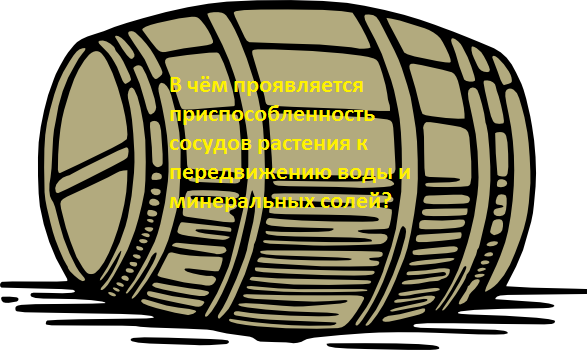 Бочка №2
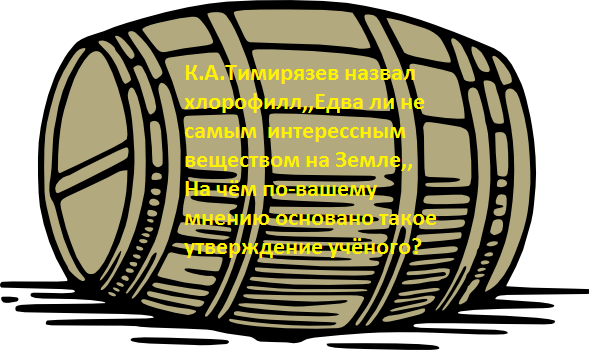 Бочка №3
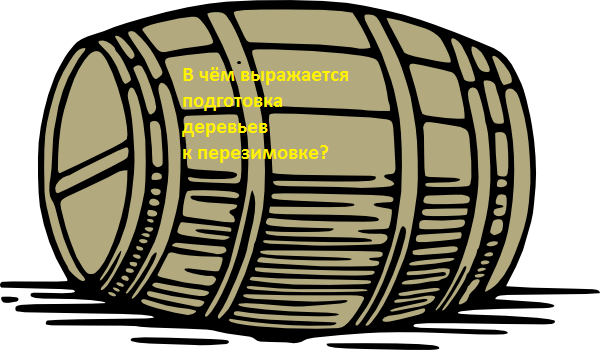 Бочка №4
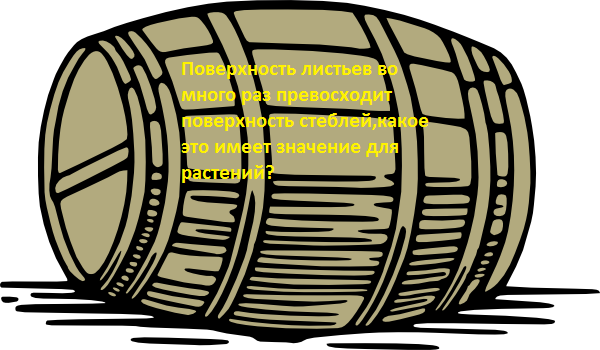 Бочка №5
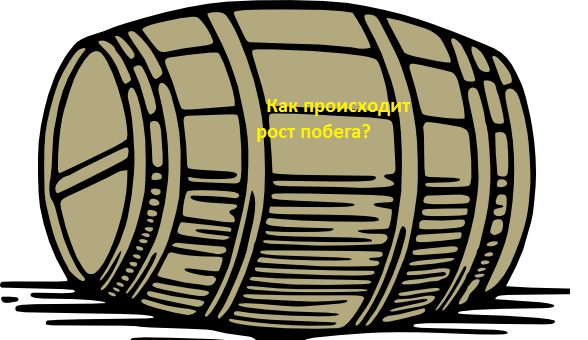 Бочка №6
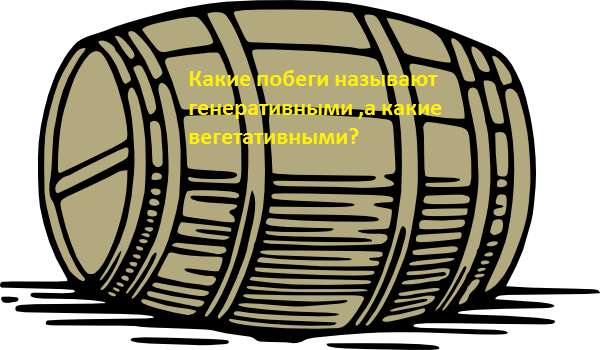 Бочка №7
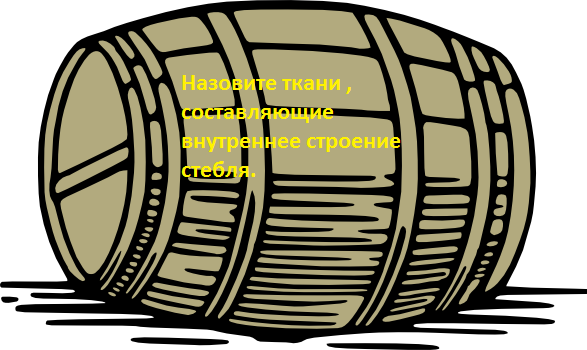 Бочка №8
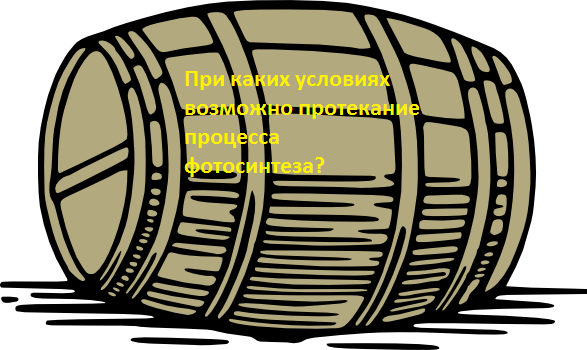 Бочка №9
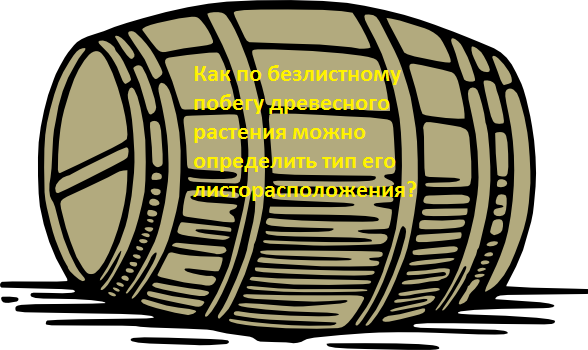 Бочка №10
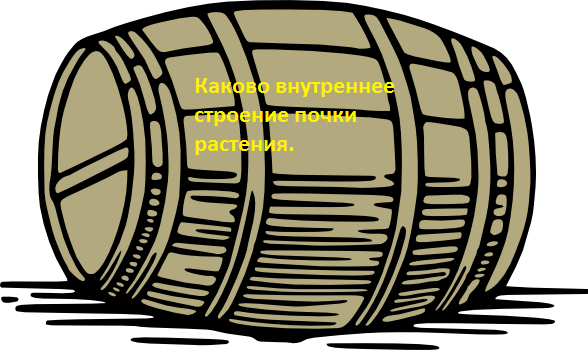 Простые и сложные листья
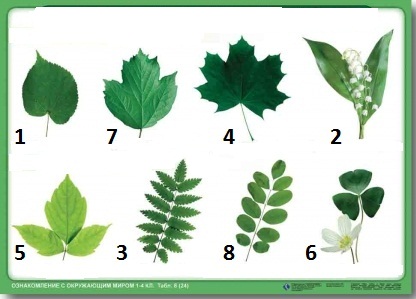 Виды стеблей
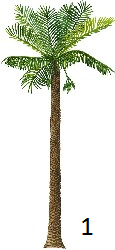 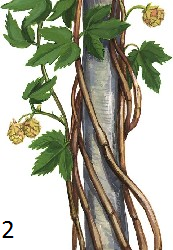 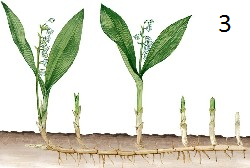 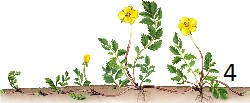 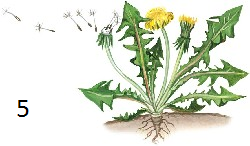 Спасибо за внимание!